Муниципальное автономное дошкольное образовательное учреждение детский сад № 4 муниципального образования город Армавир
352906 РФ, Краснодарский край, ул. Совхозная, д.29; тел.8(86137)3-84-40; e-mail:madoy4arm@mail.ru;
сайт: http://ds4.krd.prosadiki.ru/
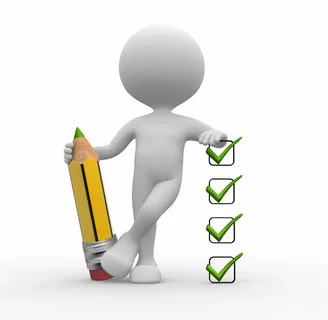 ОТЧЕТкраевой инновационной площадки (КИП-2022)за 2023 год
На тему: «Развитие элементарных навыков soft skills у детей дошкольного возраста посредством создания алгоритмов для разных сфер жизни»
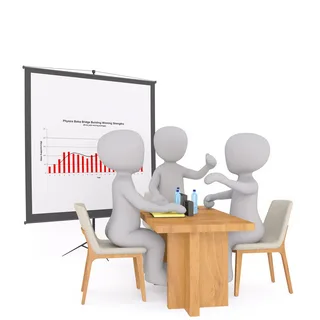 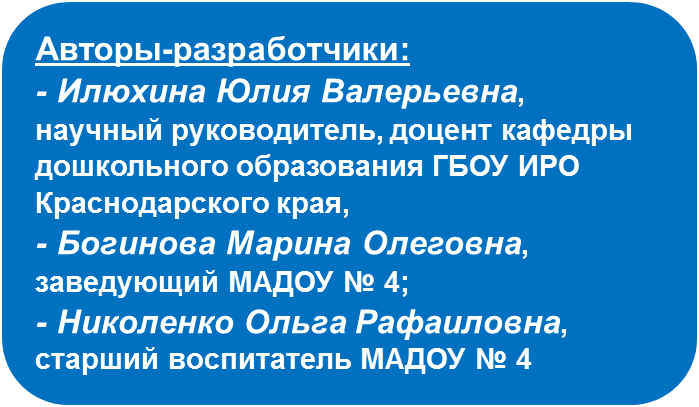 Цель инновационной деятельности - создание и апробация модели образовательной деятельности дошкольной образовательной организации по развитию элементарных навыков  soft skills у детей дошкольного возраста.
Направление инновационной деятельности:

поиск эффективных условий для развития умений дошкольников самостоятельно мыслить, ориентироваться в новой ситуации, находить свои подходы к решению проблем, формировать умение слушать других, высказывать свое мнение, активизации познавательной деятельности, развития умений общаться, 
то есть формирование 
коммуникативных компетенций 
личности.
Основная идея:
 Создание эффективных условий для формирования self-менеджмента, т.е. управление собой, путем развития алгоритмических умений
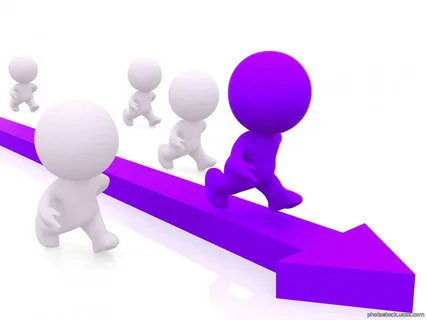 ИННОВАЦИОННАЯ ЗНАЧИМОСТЬ ПРОЕКТА:
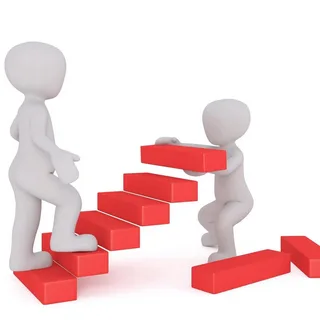 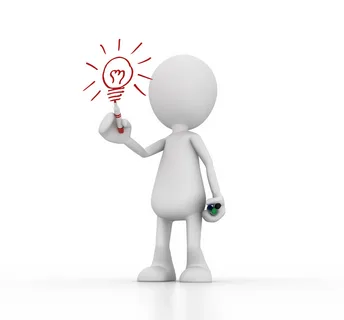 идея и продукты инновационной деятельности соответствуют современному уровню теории и практики, представляют собой систему сочетания известного и авторского, модификацию, имеющую в совокупности признаки инновационности.

анализ имеющийся литературы и методических разработок в педагогическом сообществе города, края, дает возможность сделать вывод о высокой степени инновационности представленных идей.

в пособии описаны примерные сценарии образовательных встреч с детьми, на которых педагоги предложат детям условия для самостоятельного создания, придумывания и визуализирования своих алгоритмов в разных техниках, в том числе с использование робототехники. Аналогов подобной работы в настоящий момент не выявлено.
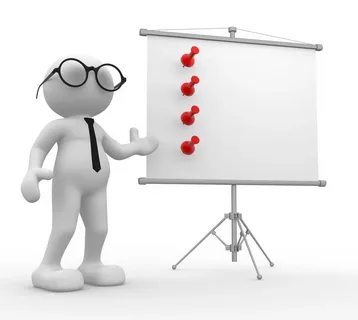 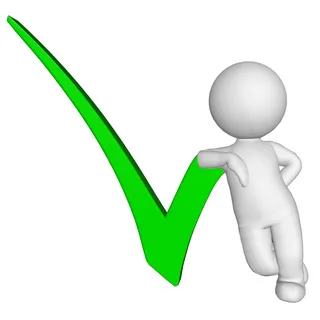 В соответствии с планом работы краевой инновационной площадки в 2023 году были получены следующие результаты:
В соответствии с планом работы краевой инновационной площадки в 2023 году были получены следующие результаты:
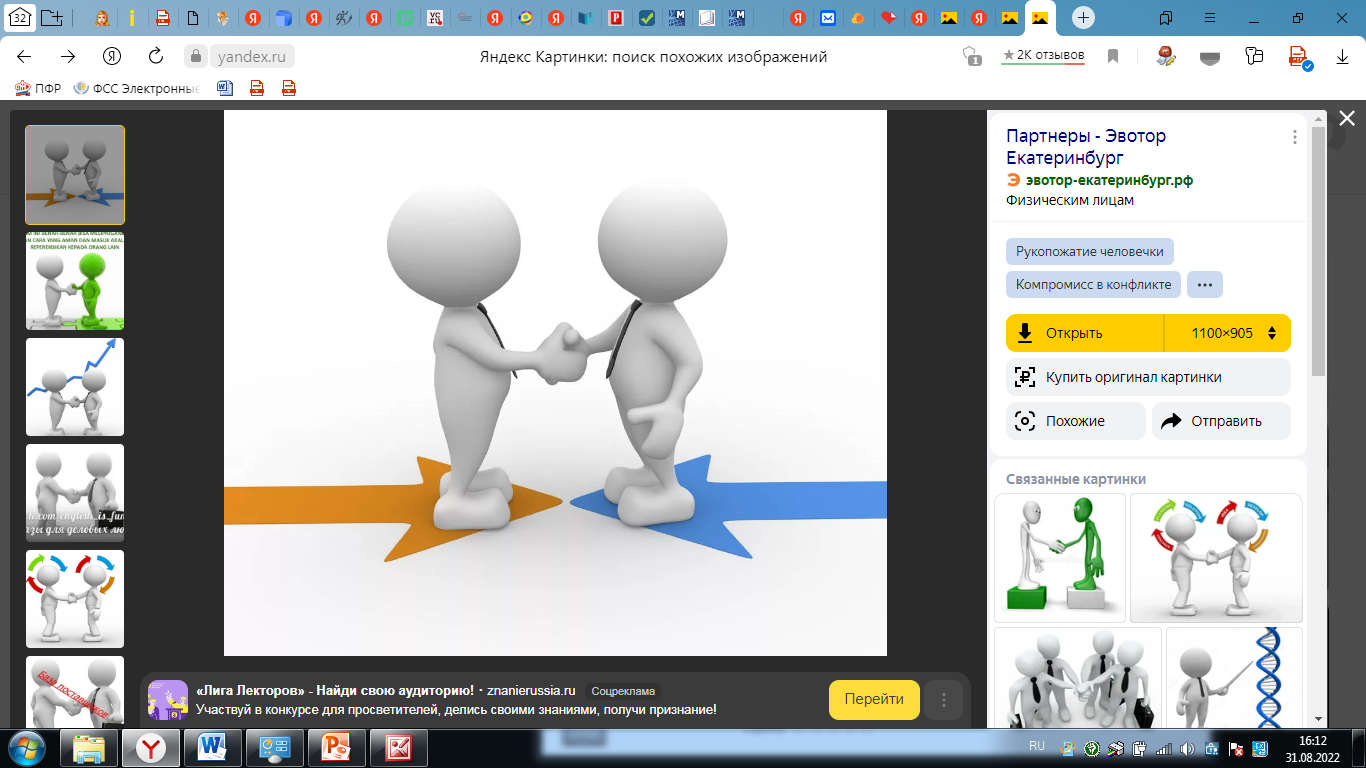 ЦРО и КК г.Армавир
 (в рамках консультационно-методической помощи)
Распространение накопленного опыта реализации  проекта КИП:
Публикации в сборнике материалов Международной научно-практической конференции «Дошкольное и начальное образование: вызовы современности»: «Алгоритмизация и программирование как средство развития саморегуляции ребенка в условиях ДОО»
мастер-класс для педагогов  «Развитие алгоритмических навыков на примере бескомпьютерной игры «Робот двуног»
Адрес размещения методических материалов:
http://ds4.krd.prosadiki.ru/producty
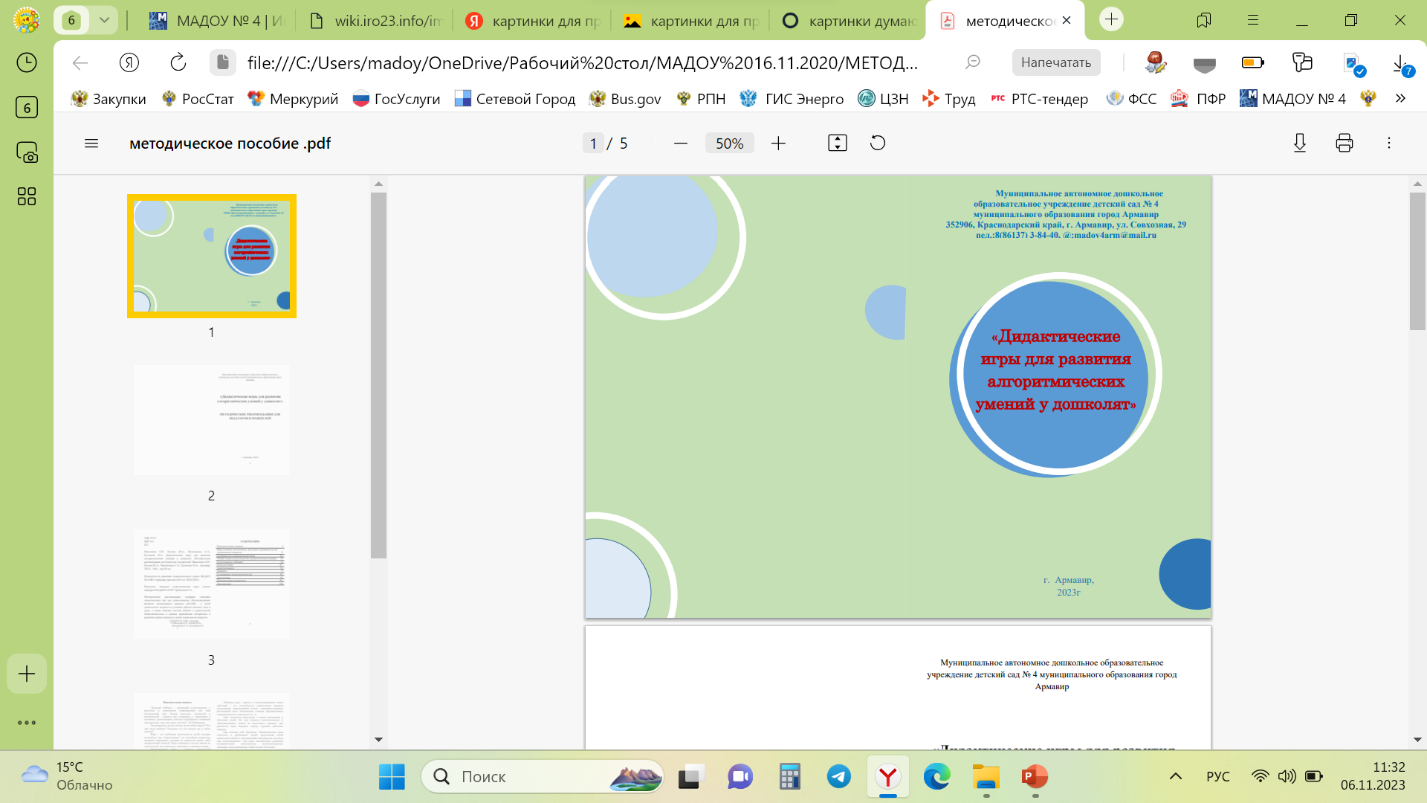 РАЗРАБОТАННЫЕ МЕТОДИЧЕСКИЕ ПРОДУКТЫ ЗА 2023 ГОД
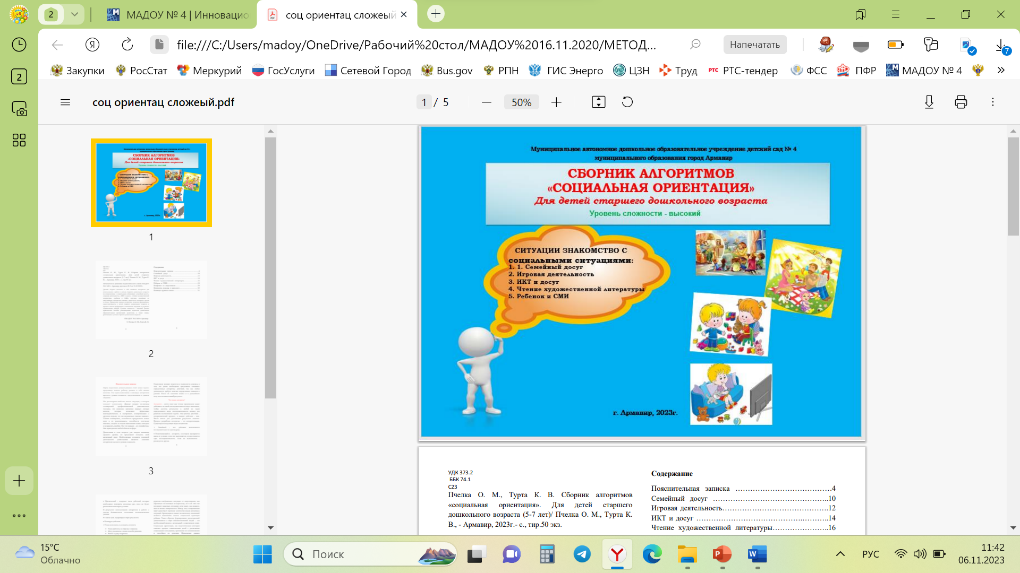 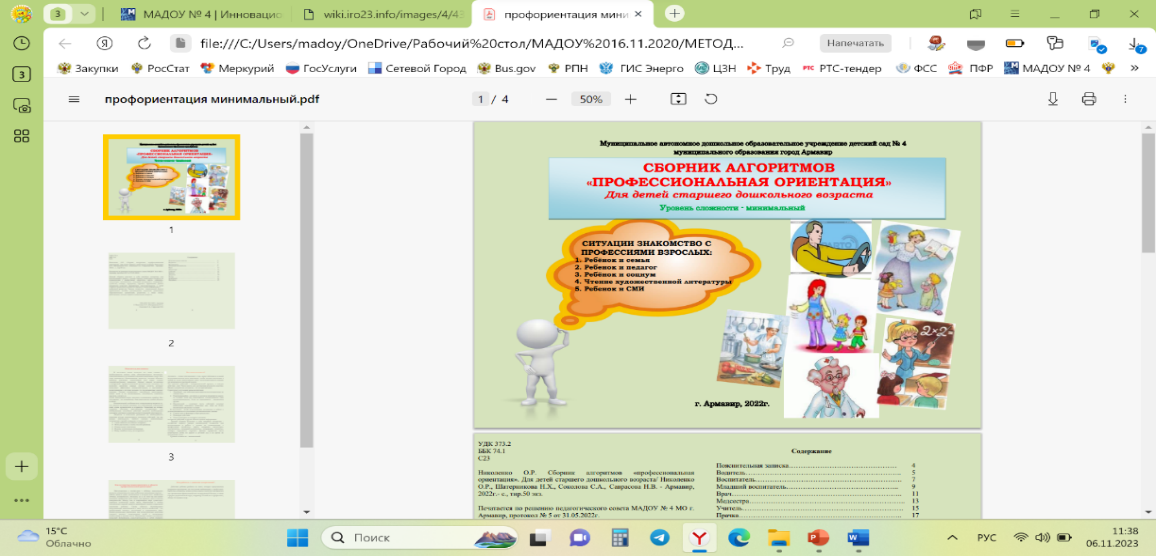 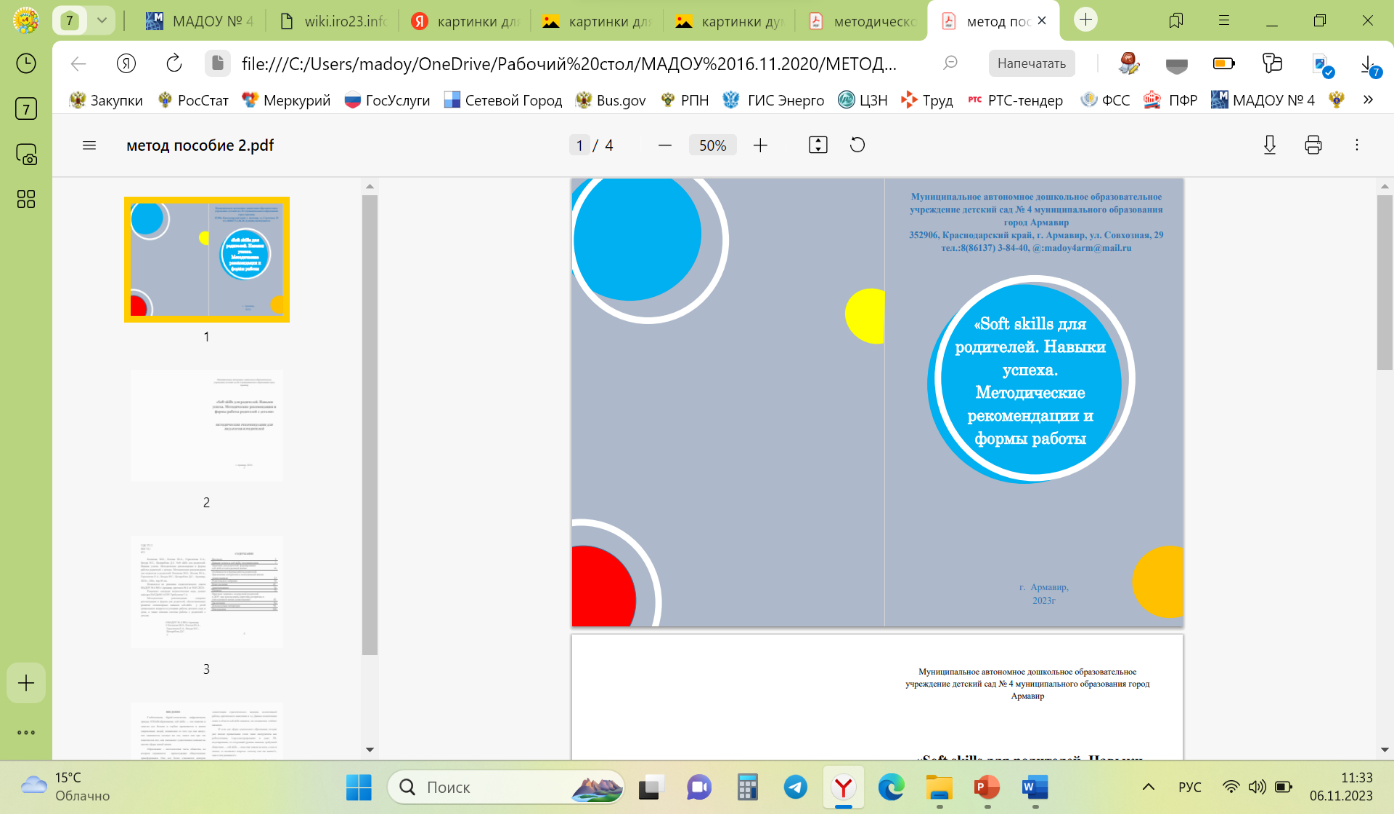 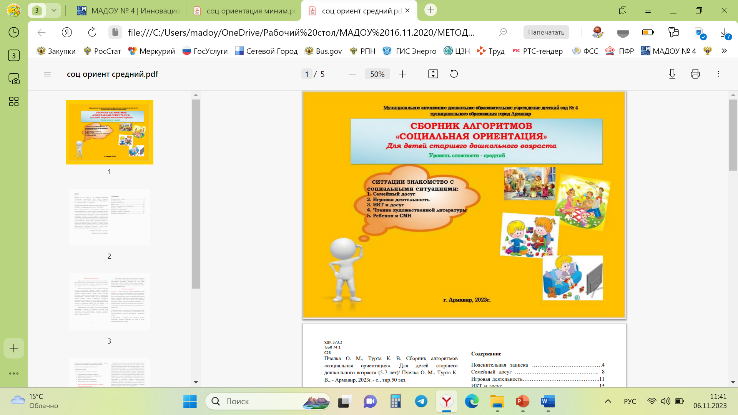 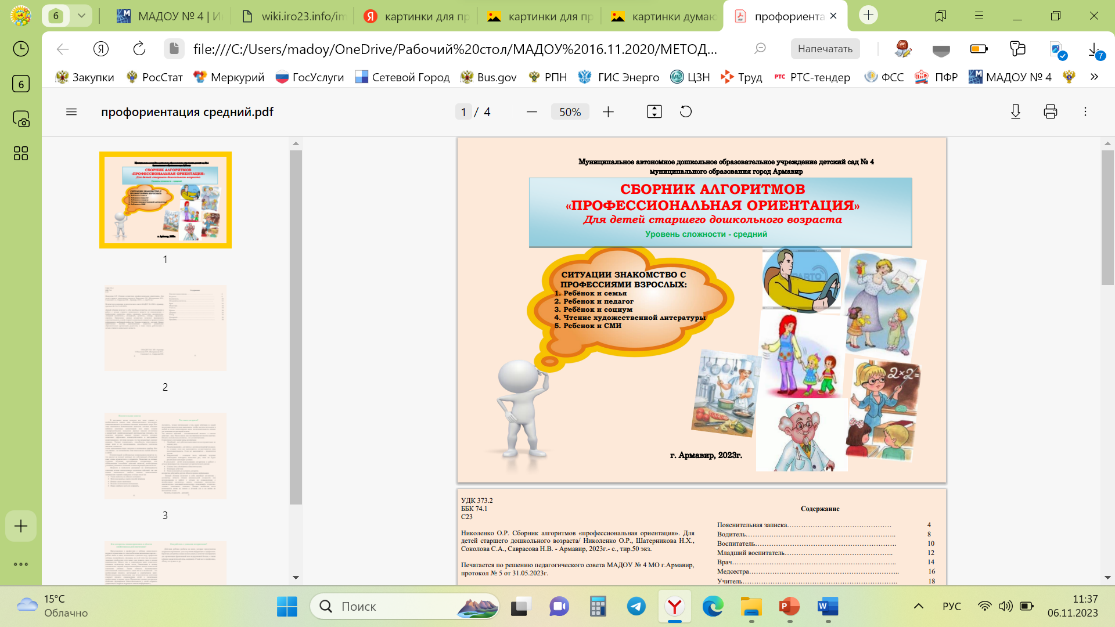 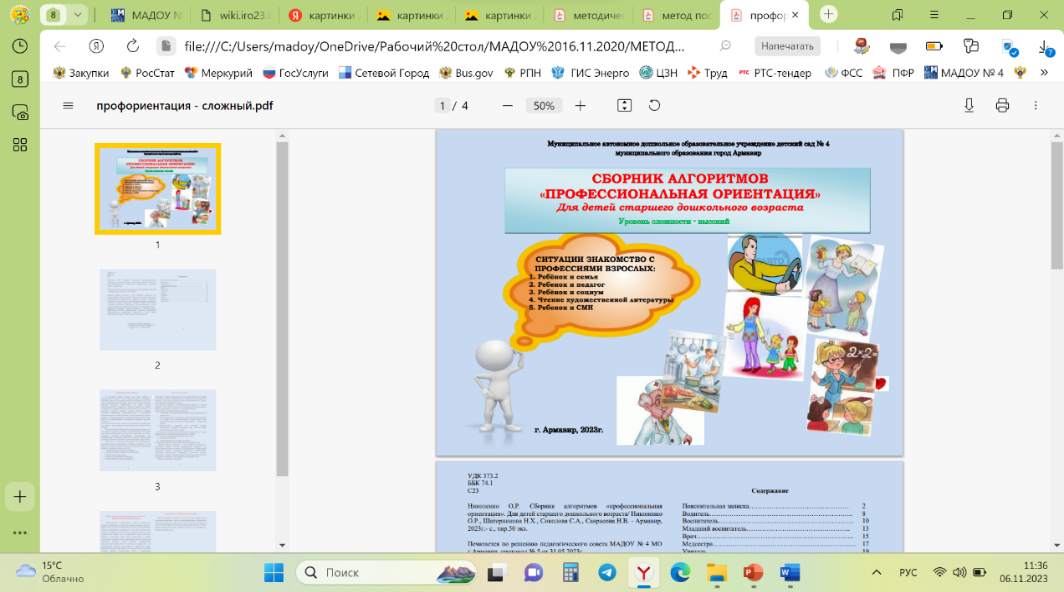 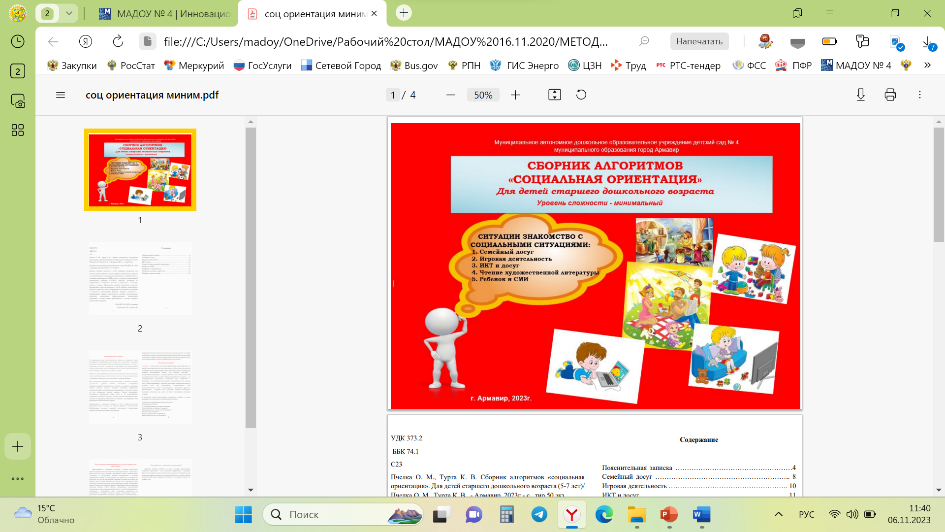 Мы всегда 
открыты к сотрудничеству и заинтересованы  в эффективной совместной деятельности:
Муниципальное автономное дошкольное образовательное учреждение детский сад № 4 
муниципального образования город Армавир
352906 Краснодарский край, г.Армавир, ул.Совхозная, д.29
Тел.: 8(86137)3-84-40
E-mail: madoy4arm@mail.ru
Сайт: http://ds4.krd.prosadiki.ru/